windswept
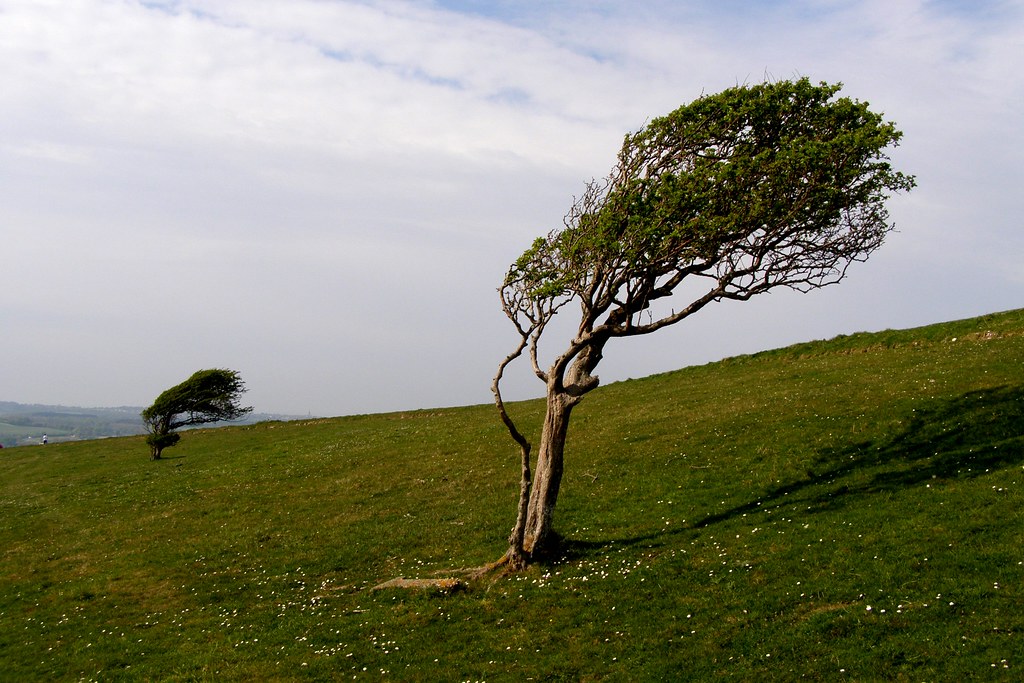 Exposed to and swept by the wind
This Photo by Unknown Author is licensed under CC BY-SA-NC
impoverished
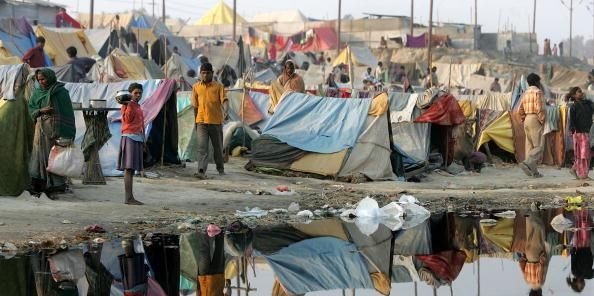 This Photo by Unknown Author is licensed under CC BY
Characterized by poverty
fashioned
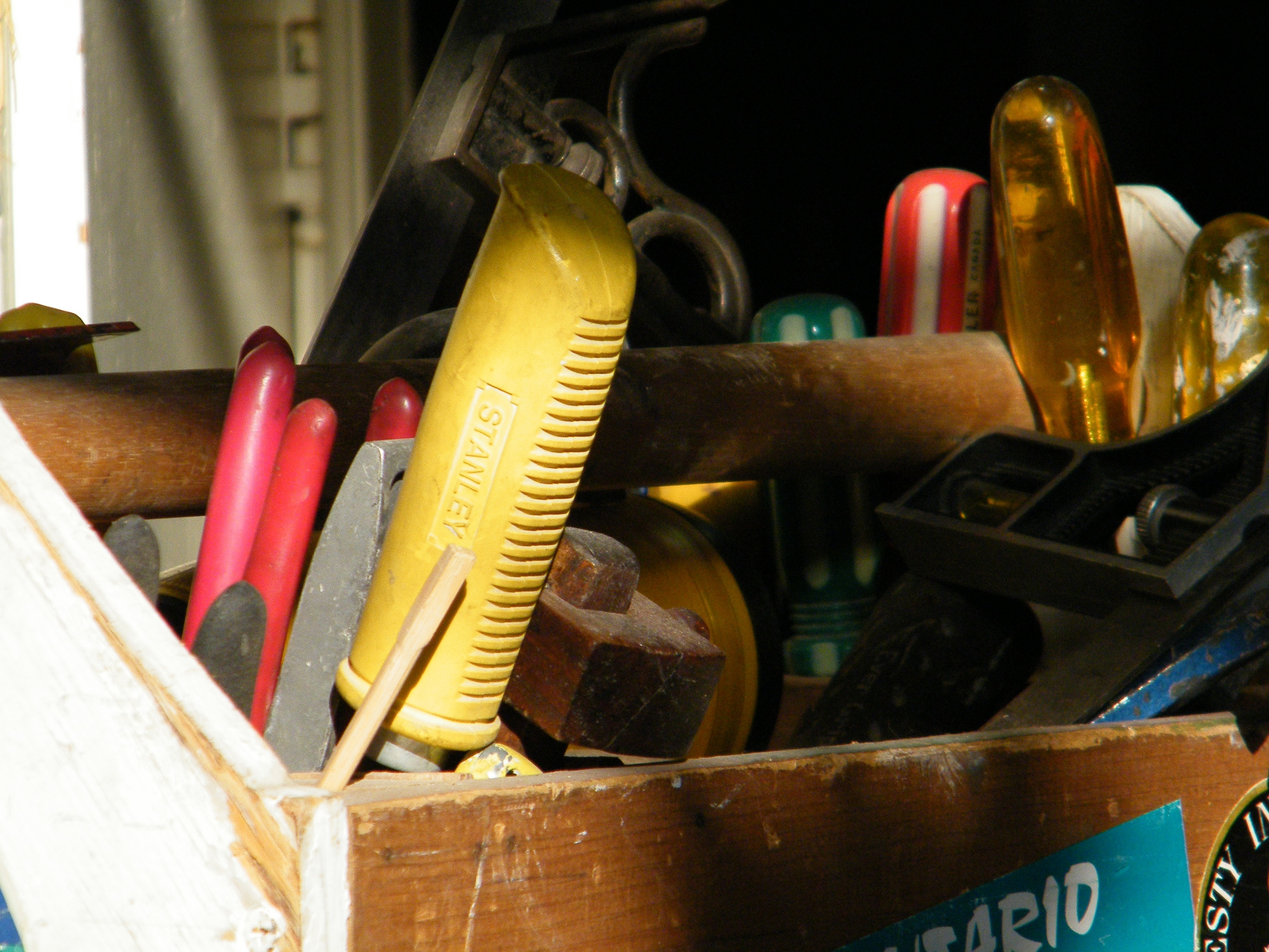 To make or give shape to
This Photo by Unknown Author is licensed under CC BY-SA-NC
potsherds
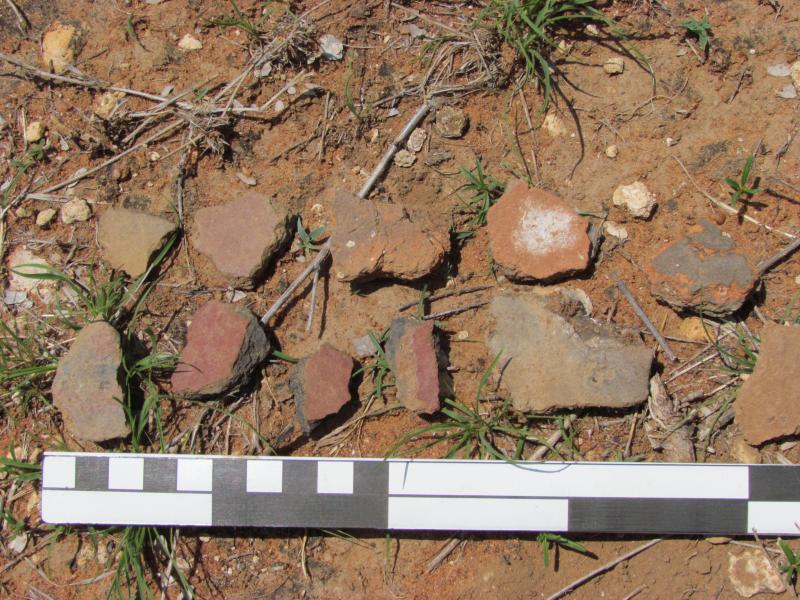 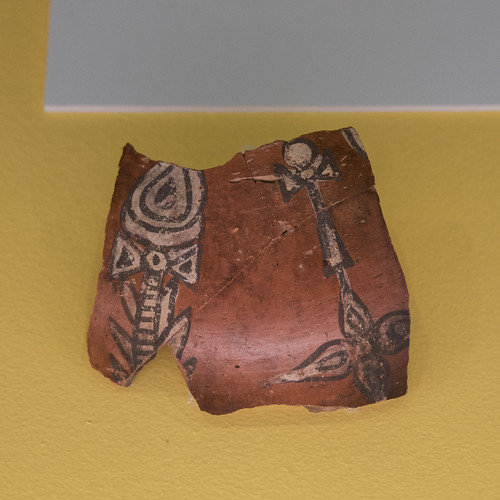 A broken piece of ceramic often found at archaeological sites
calico
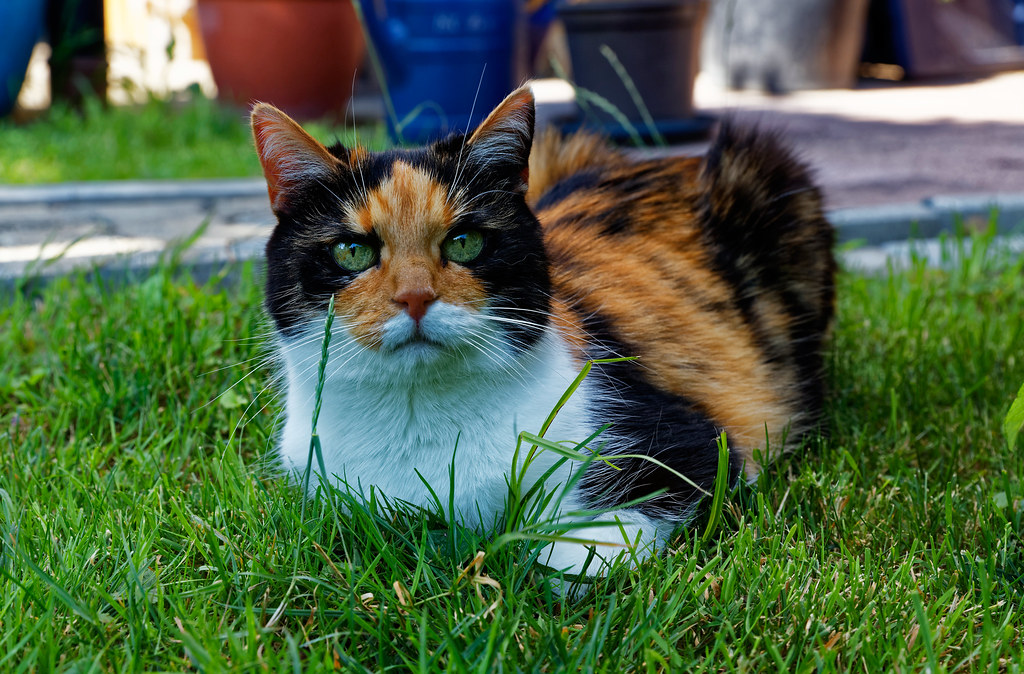 Having spots or blotches of different color
This Photo by Unknown Author is licensed under CC BY-NC-ND
cherishes
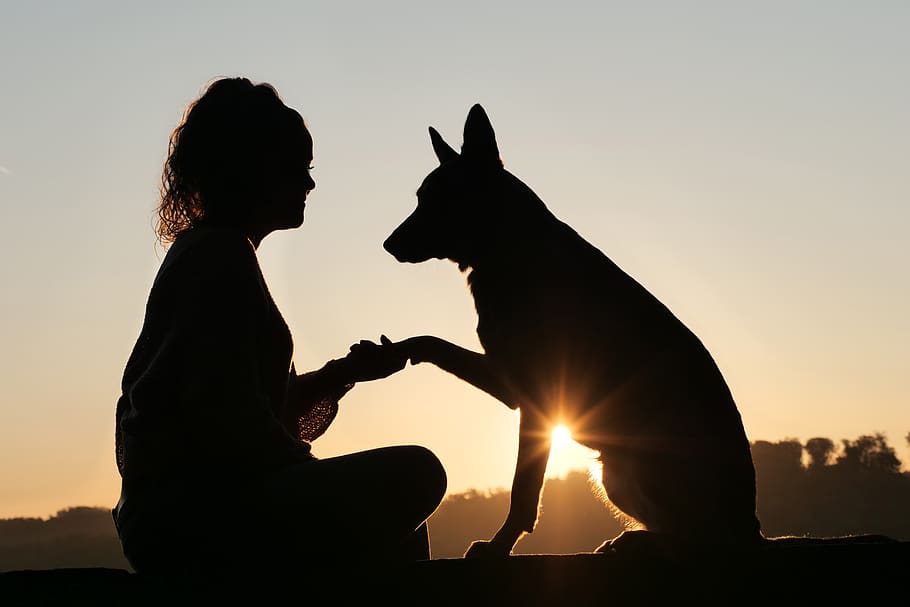 to love or care for
solitude
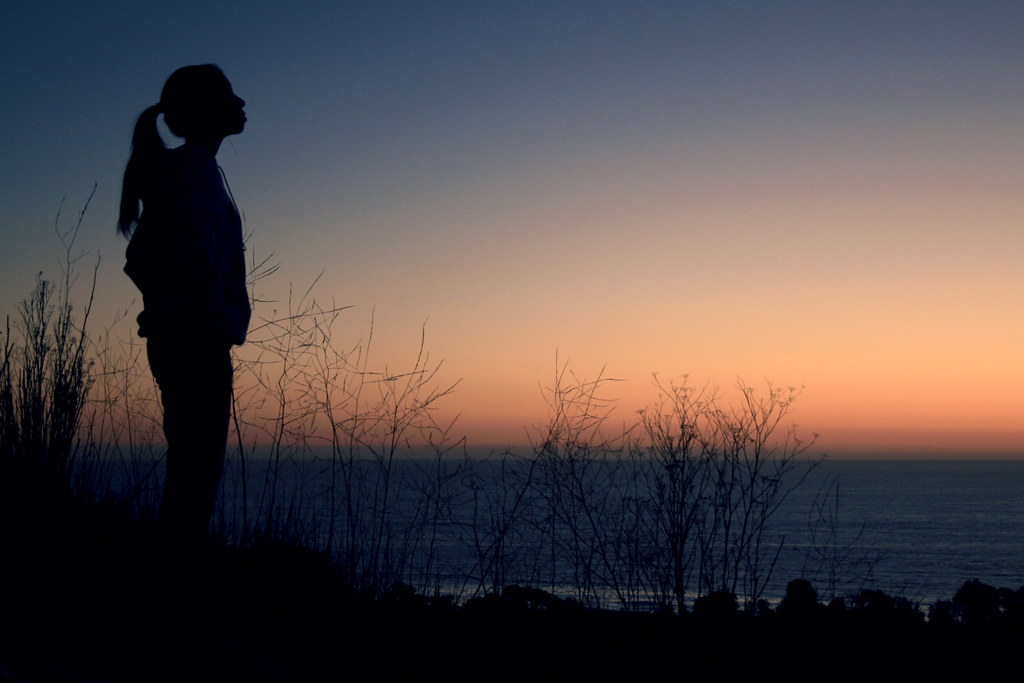 A state of being by oneself
This Photo by Unknown Author is licensed under CC BY
battled
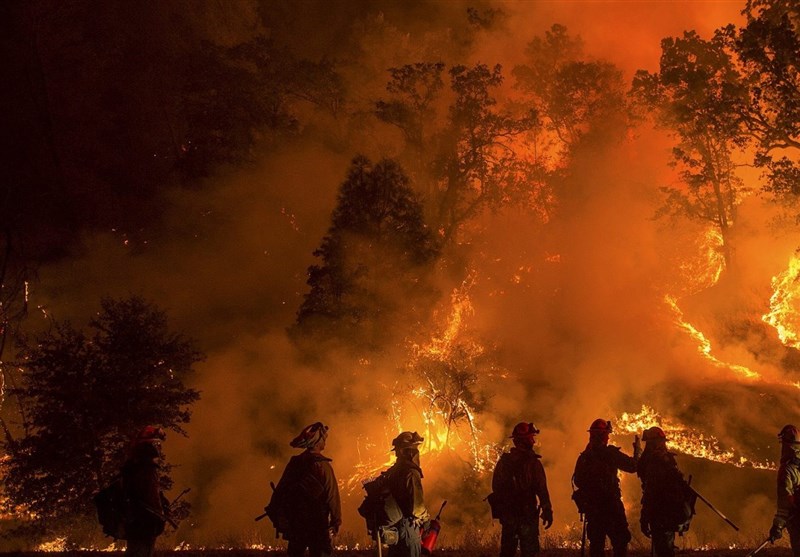 To fight
This Photo by Unknown Author is licensed under CC BY
supplemented
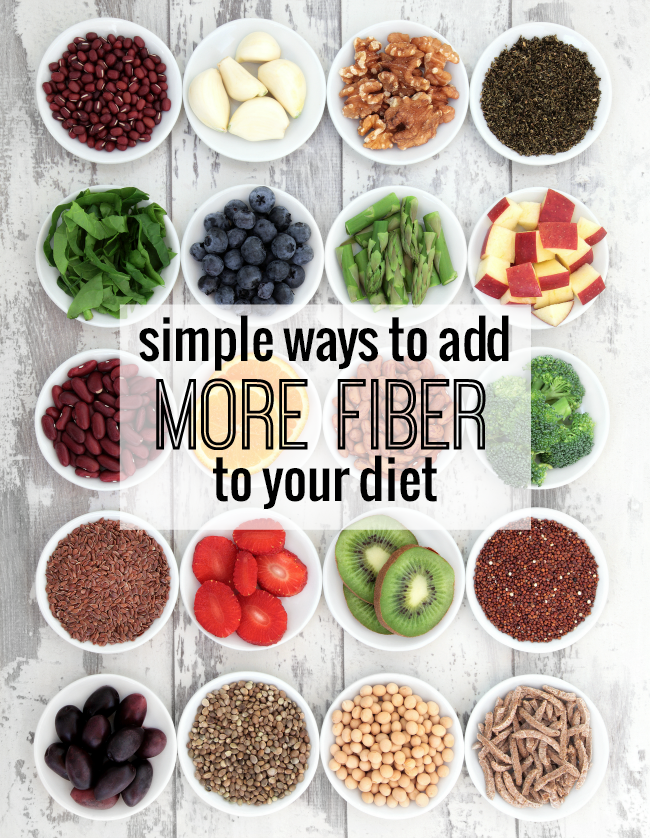 This Photo by Unknown Author is licensed under CC BY-NC-ND
to add to
patrons
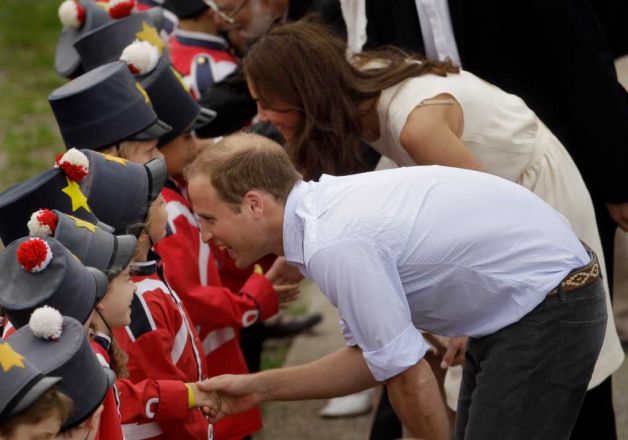 A person, especially one who is rich or powerful, who supports another person…
This Photo by Unknown Author is licensed under CC BY-NC-ND
prize
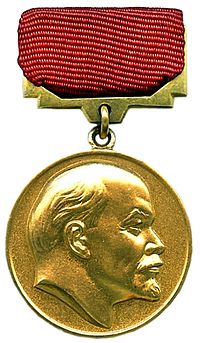 This Photo by Unknown Author is licensed under CC BY-SA
to think something is important or valuable
reflect
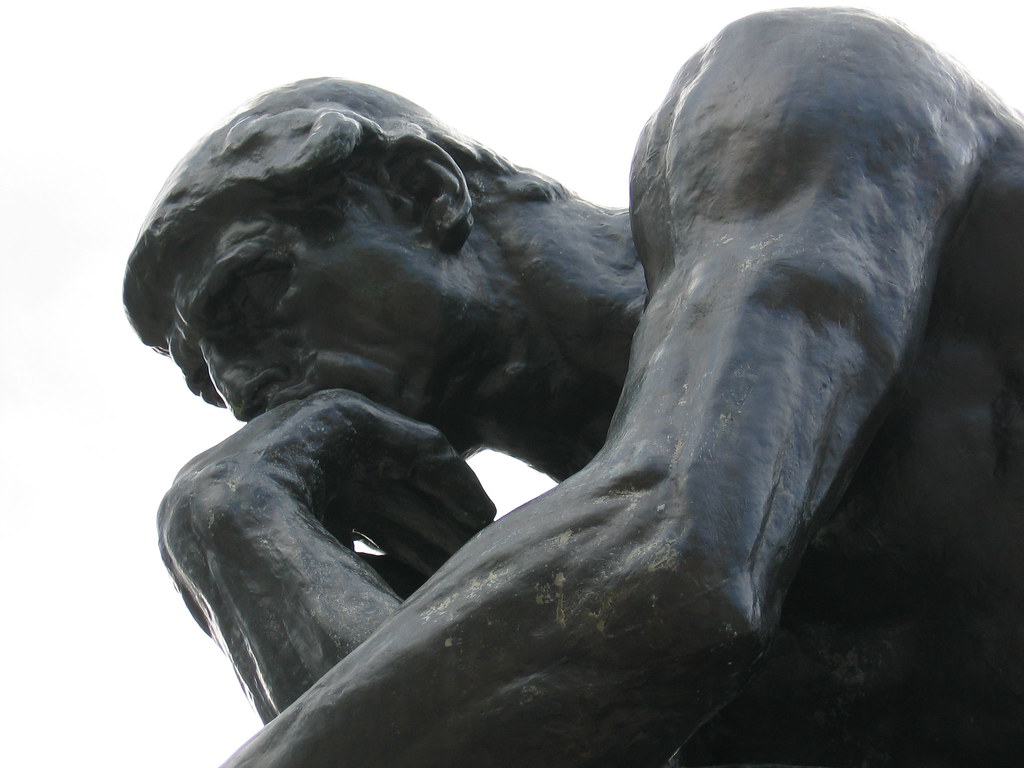 to think seriously about something that has occurred
This Photo by Unknown Author is licensed under CC BY-SA-NC